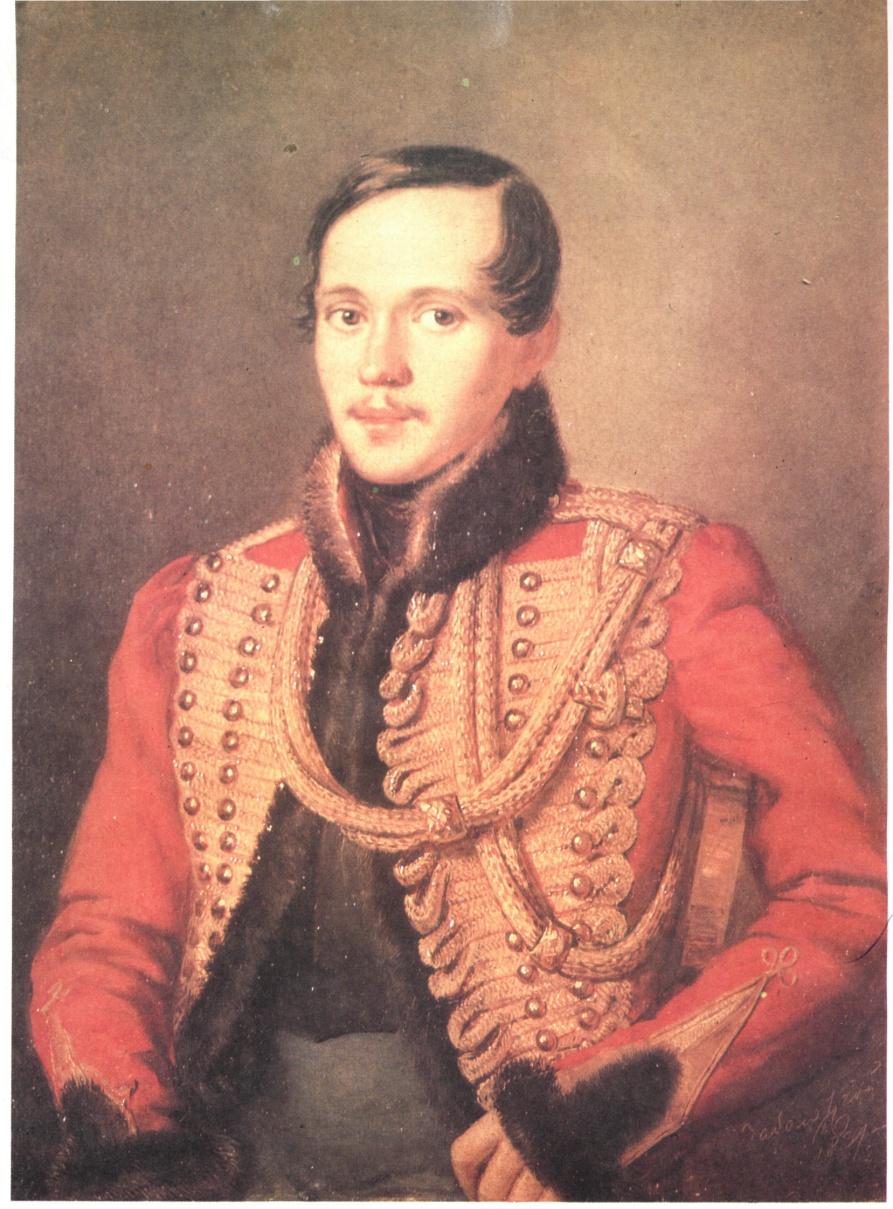 Изображение поколения 30-х годов в творчестве Лермонтова
Цели урока:
Выяснение того, каким изображается Лермонтовым поколение 30-х годов в стихотворениях «Дума»и«Бородино  ;
Обучение анализу лирического произведения;
Подойти к пониманию того, продолжает ли роман «Герой нашего времени» тему судьбы поколения 30-х годов.
Лермонтов, по словам Белинского, - "поэт совсем другой эпохи", "его поэзия - совсем новое звено в цепи исторического развития нашего общества".
Что характерно для эпохи Лермонтова?
было подавление свободомыслия;
было время тяжелейшей политической реакции;
утверждения нового цензурного устава;
расправы с освободительным движением в Европе
Вспомним изученное
Каковы основные мотивы лирики Лермонтова?
Соедините стрелочками произведения и мотивы лирики
Стихотворение «Дума»
Печально я гляжу на наше поколенье!Его грядущее - иль пусто, иль темно,Меж тем, под бременем познанья и сомненья,          В бездействии состарится оно.          Богаты мы, едва из колыбели,Ошибками отцов и поздним их умом,И жизнь уж нас томит, как ровный путь без цели,          Как пир на празднике чужом.      К добру и злу постыдно равнодушны,В начале поприща мы вянем без борьбы;Перед опасностью позорно малодушныИ перед властию - презренные рабы.      Так тощий плод, до времени созрелый,Ни вкуса нашего не радуя, ни глаз,Висит между цветов, пришлец осиротелый,И час их красоты - его паденья час!
Каким почувствовали вы лирического героя «Думы»?
Что делает поистине «железным» стих «Думы»? Почему?
 Какие строки особенно неумолимы, беспощадны?
Составьте цитатную характеристику поколения.
«Богаты…ошибками отцов»;
«К добру и злу постыдно равнодушны»;
«Перед опасностью …малодушны»;
«Перед властию… рабы»;
«Иссушили ум наукою бесплодной»
«И ненавидим мы и любим мы случайно»
БОРОДИНО
- Скажи-ка, дядя, ведь не даромМосква, спаленная пожаром,Французу отдана?Ведь были ж схватки боевые,Да, говорят, еще какие!Недаром помнит вся РоссияПро день Бородина!- Да, были люди в наше время,Не то, что нынешнее племя:Богатыри - не вы!Плохая им досталась доля:Немногие вернулись с поля...Не будь на то господня воля,Не отдали б Москвы!
Охарактеризуйте поколение 1812 года.
Подумайте!
В чем идейная взаимосвязь этих двух стихотворений?
Общая мысль – упрек поколению 30-годов
Героизм и мужество участников Отечественной войны 1812 г. В смертельной схватке с врагом – и позорное малодушие поколения 30-х гг.
Единодушие и сплоченность героев 1812 г. – и полная разобщенность поколения 30-х гг.
Герои войны 1812 г. навсегда останутся в памяти народа – поколение 30-х гг. «потомок оскорбит презрительным стихом»
Роман «Герой нашего времени»
Прочитав «Предисловие» к роману, вы пришли к выводу:
В романе «Герой нашего времени» продолжает развиваться тема поколения 30-х годов;
Роман «Герой нашего времени» – это произведение на другую тему?
Глава «Тамань»
Кто выступает рассказчиком в главе «Тамань»
Что удивило Печорина в героях главы «Тамань»? Прочитайте диалог слепого и девушки-ундины ночью на берегу моря со слов «Так прошло около часа» до слов «Я насилу дождался утра». Как в этом эпизоде проявляется характер Печорина? Зачем ему нужно было «достать ключ» загадки контрабандистов?
Прочитайте портрет девушки-ундины. Какие оценки дает ей Печорин и как это характеризует его самого?
Почему Печорин называет контрабандистов «честными»? Почему ему грустно в конце их истории? Что это проясняет в его характере?
Какую позицию Печорина по отношению к окружающим людям подчеркивает автор?
Сделайте вывод, каким предстает главный герой романа в этой главе.
Симпатичен ли  он вам?
Что сближает его с лирическим героем стихотворения «Дума»?
Захотелось ли вам узнать о нем побольше?
Домашнее задание
Перечитать главы «Бэла»«Княжна Мери», «Максим Максимыч»;